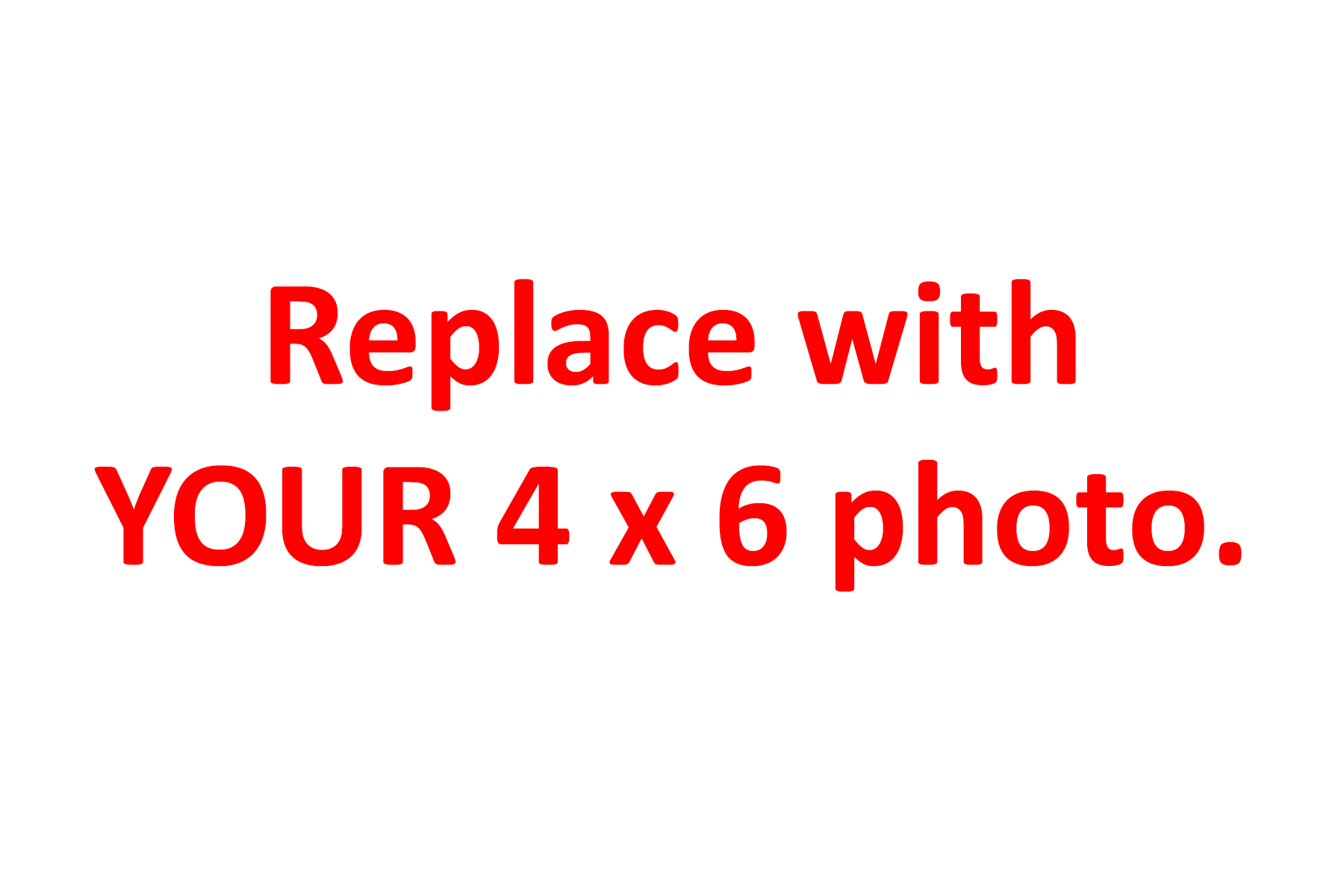 Love, “Your Name Here”